Practical Impacts of the Modernized NSRS
Dru Smith
NSRS Modernization Manager


NOAA’s National Geodetic Survey
May 31, 2023
FIG 2023 Orlando
1
Outline
A very brief overview of NSRS Modernization
Practical Impacts
Tools for a changing world
May 31, 2023
FIG 2023 Orlando
2
The National Spatial Reference System
The NSRS
Official coordinate system for the USA
Defined by the (USA) National Geodetic Survey
Required to be used by all (USA) Federal Government agencies
Often used by many (USA) state and local government agencies or private surveyors
May 31, 2023
FIG 2023 Orlando
3
Extent of the current NSRS
Frames:  Truly global but used regionally
Geoid/Vertical: Regional
Conterminous US (CONUS; “Lower 48”)
Alaska
Hawaii
Territories:  Puerto Rico, U.S. Virgin Islands, American Samoa, Guam, CNMI
May 31, 2023
FIG 2023 Orlando
4
NSRS Modernization in (very) brief – Why?
The current NSRS was:
Defined in the pre-GPS era
Without GPS, the Earth’s center (frame origin) was very hard to detect
Defined without aid of gravity-mission satellites
Leveling, terrestrial gravity, disconnected from the geometric frame
Defined right after punch-cards went away
Tools relied upon 80-character ASCII files and FORTRAN
Defined without a long-term strategy to acknowledge Earth’s dynamics
In short, the current NSRS has failed to keep up with emerging needs
Sea level rise, floodplain mapping, coastal geohazards
May 31, 2023
FIG 2023 Orlando
5
NAVD 88
ASVD 02
PRVD 02
NSRS Modernization in (very) brief
NMVD 03
GUVD 04
NATRF2022
VIVD 09
NAD 83(2011)
PATRF2022
NAD 83(PA11)
Gravimetric geoid
Hybrid geoids
CATRF2022
NAD 83(MA11)
MATRF2022
Bluebooking
FORTRAN
Disparate tools
Outdated manuals
NAPGD2022
GDX / OPUS 6
Modern coding
Integrated tools
Updated manuals
May 31, 2023
FIG 2023 Orlando
6
Practical Impacts
Every latitude, longitude and ellipsoid height will change from its NAD 83 values in the +/- 2 meter range
Every orthometric height will change from its NAVD 88 (et al.) values in the +/-2 meters median range, with an unknown limit on change due to (as yet) unquantified subsidence impacts
Published coordinate functions at active control stations will be the primary geodetic control of the NSRS
Greater integration of NGS tools will improve consistency and reduce confusion
May 31, 2023
FIG 2023 Orlando
7
Practical Impacts
One day, every digital surveying instrument could be capable of providing direct input to OPUS 6 via GDX
GDX:  Geodetic Data Exchange format.  Can hold raw measurements from GNSS receivers, levels, total stations, gravimeters
OPUS 6:  NGS’s future do-it-all geodetic survey project processing tool
Time-dependency will be built into the modernized NSRS.  Users will need to actively disengage it.
May 31, 2023
FIG 2023 Orlando
8
Tools for a changing world
Before working in the modernized NSRS, most users want to know how to get their decades of existing data into it
There are always three ways
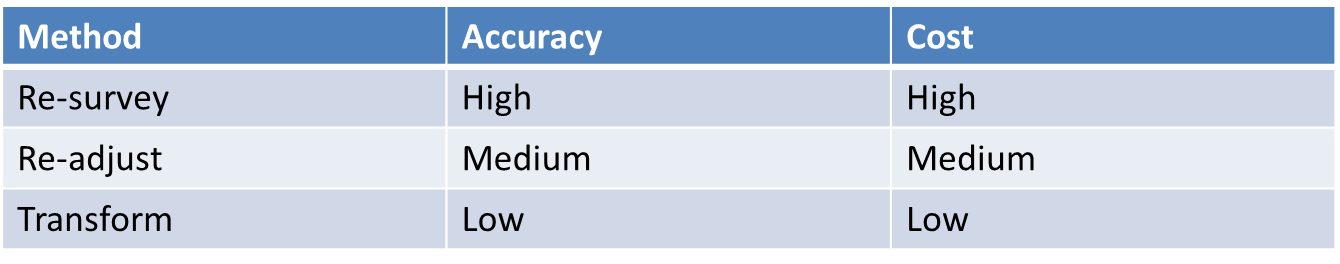 May 31, 2023
FIG 2023 Orlando
9
Tools for a changing world
Re-survey
Return to the field, and survey points of interest, relying on the modernized NSRS control
Definitely can yield new “geodetic control” (for a while) for you to use
Re-adjust
Using pre-existing observations, load them up to OPUS, and re-adjust them to modernized NSRS control
Probably yields new “geodetic control” (for a while) for you to use
Transform
Using tools like NADCON and VERTCON (NGS models) estimate mass-changes to your datasets.
Does not yield new “geodetic control”
May 31, 2023
FIG 2023 Orlando
10
Re-survey or Re-adjust
The NOAA CORS Network will be improved
OPUS-S and OPUS-Projects 5.x will be available for GNSS only
OPUS 6 (the do-it-all suite) will not be ready until after 2025
Multiple constellations (M-PAGES)
Coordinates in ITRF2020, N/M/P/CATRF2022, NAPGD2022, SPCS2022
May 31, 2023
FIG 2023 Orlando
11
Transform
Using all GNSS and leveling data ever provided to NGS, we will create updates to NADCON and VERTCON
Available in NCAT and VDatum
Will get your data to the 2020.00 epoch in the new frames / new geopotential datum
May 31, 2023
FIG 2023 Orlando
12
Timeline
NGS will release all modernized NSRS data and many support tools on their BETA website over the 2024-2025 timeframe
Because the creation of some data/tools are the prerequisites for creating other data/tools, some parts of the modernized NSRS will be on BETA for over a year, while others for only a few months
Once everything has been publicly available for 3 months, the FGCS will meet to decide on adopting the whole package
FGCS:  Federal Geodetic Control Subcommittee.  Under the FGDC (Federal Geodetic Data Committee)
With a positive vote, everything moves from BETA to the live NGS page
NGS expects this vote in late 2025
May 31, 2023
FIG 2023 Orlando
13
Early release
Some data/tools can and will be released early
This was a request from industry partners 
Such early-releases (“alpha products”) aren’t usually publicly available, so this will only be true for a handful of things
SPCS2022
EPP2022
GEOID2022
A few others
May 31, 2023
FIG 2023 Orlando
14
Early release
Alpha products are, by definition, any or all of the following:
Incomplete
Inaccurate
Buggy
Subject to change without notice
As such, their early release is primarily to see the “big picture” such as formats of data, a general direction that NGS is taking, etc.
May 31, 2023
FIG 2023 Orlando
15
What’s on deck?
Soon:  M-PAGES in OPUS-S
Soon:  GDX to replace GVX
Soon:  The release of the State Plane Coordinate System of 2022

Late 2023:  The first (“alpha”) set of RECs in N/P/C/MATRF2022 on 100,000+ marks
End of 2023:  ITRF2020 coordinate functions on all NOAA CORS Network stations
End of 2023:  First (“alpha”) release of GEOID2022 (“GEOID2022 Beta v. 0.1”)
May 31, 2023
FIG 2023 Orlando
16
Thank you!
May 31, 2023
FIG 2023 Orlando
17
Questions?
May 31, 2023
FIG 2023 Orlando
18
Extra Slides
May 31, 2023
FIG 2023 Orlando
19
What’s on deck?
Soon:  M-PAGES in OPUS-S
Soon:  GDX to replace GVX
Soon:  The release of the State Plane Coordinate System of 2022

Late 2023:  The first (“alpha”) set of RECs in N/P/C/MATRF2022 on 100,000+ marks
End of 2023:  ITRF2020 coordinate functions on all NOAA CORS Network stations
End of 2023:  First (“alpha”) release of GEOID2022 (“GEOID2022 Beta v. 0.1”)
May 31, 2023
FIG 2023 Orlando
20
Thank you!
May 31, 2023
FIG 2023 Orlando
21
Questions?
May 31, 2023
FIG 2023 Orlando
22
Extra slides
May 31, 2023
FIG 2023 Orlando
23
The path to full roll-out (1 of 2)
Complete data and tools that have been tested internally will be released on the beta website.
Once the complete package of modernized data and tools have been on beta for at least 3 months, NGS will ask FGCS to formally adopt the modenized NSRS
After that vote, all modernized data and tools on the beta website will be moved, en masse, up to the live website
We will all celebrate and relax because this process can’t possibly have any hiccups
May 31, 2023
FIG 2023 Orlando
24
The path to full roll-out
The next few slides show key elements, and their roll-out order, though with a purposefully vague timeline to allow some flexibility
To aid in readability, some details are omitted, but can be inferred, such as:
All data will be loaded in the NSRS database
A data delivery system will exist
All tools will be incorporated into NCAT
May 31, 2023
FIG 2023 Orlando
25
The path to full roll-out: Frames
NCN 
w/ ITRF2020
EPP2022
SPCS2022
2023
2024
2025
IFDM2022
May 31, 2023
FIG 2023 Orlando
26
The path to full roll-out: Geopotential
GRAV-D
Complete
GM2022
DEFLEC2022
DEFLEC2022 Beta v0.1
(alpha release)
2023
2024
2025
GEOID2022 Beta v0.1
(alpha release)
GEOID2022
May 31, 2023
FIG 2023 Orlando
27
The path to full roll-out: OPUS
OPUS-Projects
w/ LASER and
new adjustment 
procedures
OPUS-Projects
w/ M-PAGES
OPUS-S
w/ EPP2022
OPUS-Projects
w/ ITRF2020
OPUS-S
w/ M-PAGES
OPUS-S
w/ ITRF2020
Initial GDX 
release
LASER 
completed
2023
2024
2025
OPUS-Projects
w/ IFDM2022 
(not HTDP)
OPUS-S
w/ Simultaneous
Processing
OPUS-S
w/ IFDM2022 
(not HTDP)
OPUS-Projects
w/ IFDM2022 
(not HTDP)
May 31, 2023
FIG 2023 Orlando
28
The path to full roll-out: Passive control
NCN 
w/ ITRF2020
EPP2022
DEFLEC2022
DEFLEC2022 Beta v0.1
(alpha release)
Geometric RECs
SPCS2022
NADCON
VERTCON
Orthometric RECs
LASER 
completed
2023
2024
2025
GEOID2022
IFDM2022
May 31, 2023
FIG 2023 Orlando
29